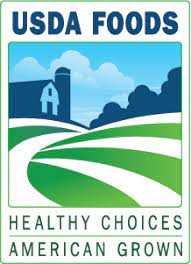 Determining Processor Pounds from the Coop Perspective
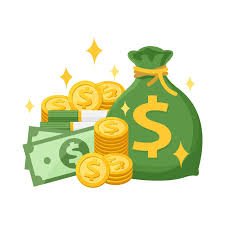 POWER IN VOLUME
Coops/General Purchasing Organization Provide Benefits 

Coop/School:  Pricing, Higher quality items for best price

Manufacturers:  Large volume in skus 

Distributor:  Warehouse slots 

IDOE:  USDA 6 month rule, volume for trucks
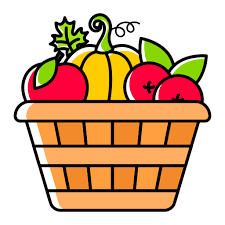 BEFORE FORECASTING
Product Selection for 2024-2025 School Year Begins Now

Coop Meetings

Food Shows (Distributor, ISNA, …)

Student Testing 

Distributor

IDOE
USDA FOODS BID
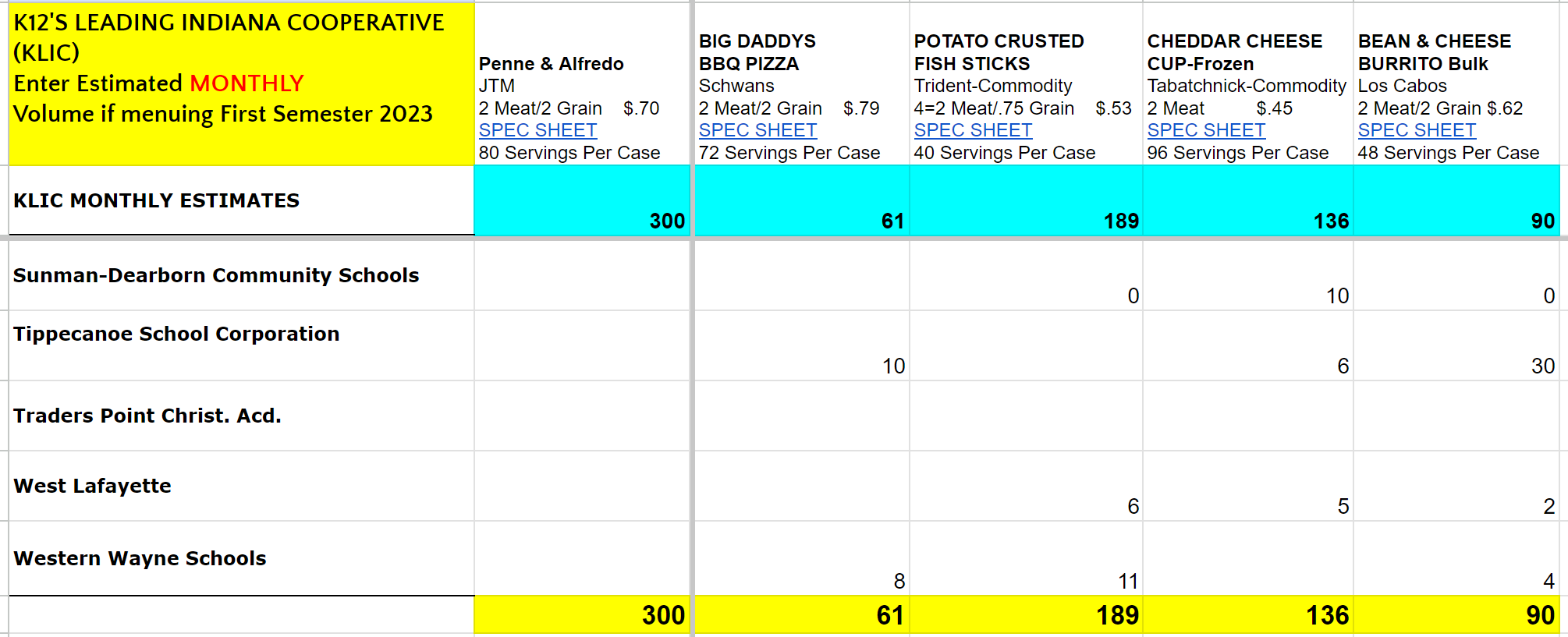 Collect monthly estimated volumes from members
Give members all information needed 
Request historical volume from Distributor
USDA FOODS BID
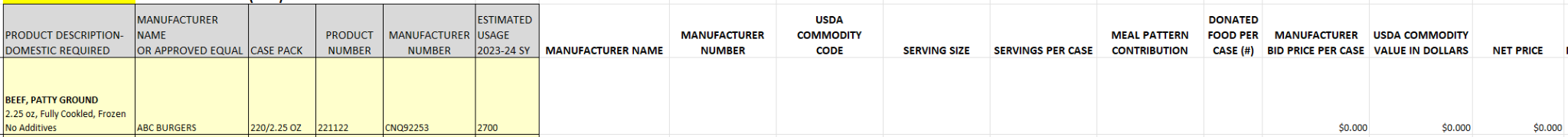 Release USDA Foods bid by January 1

Allow 3-4 weeks response time  

Have Distributor or Manufacturer complete all info needed for IDOE Survey

Be sure to send results to members (before IDOE Survey due date), distributors and manufacturers

Assist members with Survey to assure they are giving commodity pounds & correct USDA commodity code to manufacturers
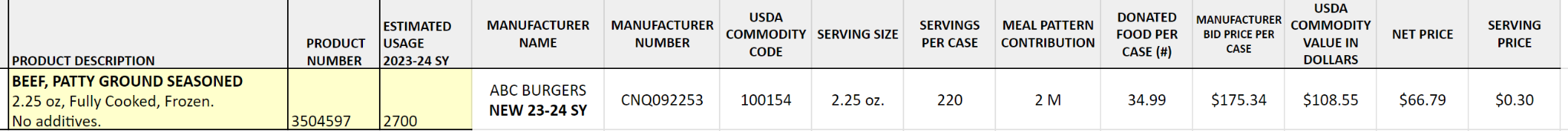